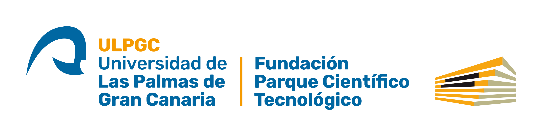 Organigrama de la Entidad
Información actualizada a 29 de julio de 2021